Title of the Poster Presentation
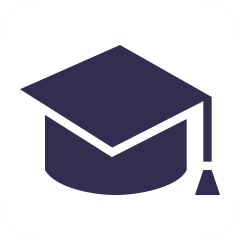 Subtitle (if necessary)
Names of presenters and institutional affiliations
Put your school logo
INTRODUCTION
Identify the issue and introduce key terms
Summarize the research background and gap/problem that warrants your research 
State the research question(s) and objective(s)

METHODS
Use visuals where possible, such as:
Tables that summarize participant info
Charts that show data collection and analysis procedures
Supplement visuals with brief captions
Try “Smart Art” to convert texts to visuals

RESULTS/FINDINGS
Dedicate largest available space
Present data visually when possible(e.g., graphs, charts, tables, photographs)
Minimize the use of dense text paragraphs through the use of bullet points and symbols  (e.g., → ↑ ↓)
Apply bigger font size to textual data (e.g., narratives, excerpts, spoken utterances)

DISCUSSION
Briefly interpret the results/findings
Provide implications for research, pedagogy,  and/or policy

INCLUDE SELECTED REFERENCES
VIRTUAL POSTER DESIGN TIPS
KEEP TEXT SIMPLE, LARGE, LEGIBLE
Choose sans-serif fonts, such as Arial, Helvetica, or PT Sans (avoid Times New Roman or century)
Make text large enough to be easily read
Title: 110+ pts
Subtitle: 70+ pts
Names of presenters and institutions: 50 pts
Section headings: 72+ pts
General texts: 44+
Captions: 35+ pts
Use bold or italics strategically to emphasize important information
Use bullet points and nesting; for example:
Item 1
Item 1-1
Item 1-2

CHOOSE COLORS CAREFULLY AND MINIMALLY
For virtual poster presentations, use a light-coloured background and darker-coloured fonts. Choose no more than 2–3 main colours.
Don’t use unnecessary text decorations (e.g.,                 )

USE VISUALS WHEN POSSIBLE
BUT please ensure that you have proper consent or rights to use and reproduce images you include (e.g., classroom data, artwork, etc.) 
Keep word count at <800 words. To check your word count: 

“File” window→ Properties →  Statistics
POSTER SIZE
This generic poster template can be edited to serve for your presentation needs. Please note that it is built to the most common poster size, 48x36 (121.92cm x 91.44 cm). 

HOW TO USE
This slide is a list of tips, but along with the next slide can be used as a template you can type directly into. Feel free to move, add, edit or delete elements as needed.

Remember that effective posters are concise, succinct, and have large font size that is easy to read from a distance even on a virtual platform. To see this poster in final size in order to check your font size, hit ‘Play from Start’. 


POSTER ORGANIZATION
Many academic posters follow the IMRD structure (Intro-Methods-Results-Discussions) from the top left of the poster to the bottom right (↘︎). Include Selected References and, if needed, Acknowledgements at the end.

Avoid “regurgitating! “Less is more” in making an effective poster. Avoid overwhelming your audience with unnecessary text or data. 

Spell check and edit your poster before uploading.
Instruction
WordArt
Creating your poster using 
a Prezi free account?
Keep the lower left area blank as Prezi logo can overlap your content!
Contact information of corresponding author(s)
Title of the Poster Presentation
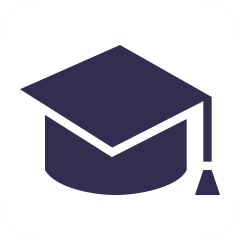 Subtitle (if necessary)
Names of presenters and institutional affiliations
Put your school logo
DISCUSSION
Briefly interpret the results/findings
Provide implications for research, pedagogy,  and/or policy

text text text text text text text text text text text text text text text text text text text text text text text text
text text text text text text text text text text text text text text text text text text text text text text text text text text text text text text text text text 
text text text text text text text text text text text

SELECTED REFERENCES
APA format

text text text text text text text text text text text text text text text text text text text text text text text text text 
text text text text text text text text text text text text text text text text text text text text text text text text text 
text text text text text text text text text text text text text text text text text text text text text text text text text
text text text text text text text text text text text text text text text text text text text text text text text text text
text text text text text text text text text text text text text text text text text text text text text text text text text
ACKNOWLEDGEMENTS
text text text text text text text text text text text text text text text text text text text text text text text text text text text text text text text text text text text text text text text text text text text text text text text text text text text text text text text text text text text text text text text text text text text text text text text text text text text text text text 
text text text text text text text text text text text text text
RESULTS / FINDINGS
Dedicate largest available space
Present data visually when possible(e.g., graphs, charts, tables, photographs)
Minimize the use of dense text paragraphs through the use of bullet points and symbols  (e.g., → ↑ ↓)
Apply bigger font size to textual data (e.g., narratives, excerpts, spoken utterances)










text text text text text text text text text text text text text text text text text text text text text text text text text text text text text text text text text text text text text text text text text text text text text text text text text text text text text text text text text text text text text text text text text text text text text text text text text text text text text text text text text text text text text text text text text text text text text text text text text text text text text text text text text text text text text text text text text text text text text text text text text text text text text text text text text text text text text text text text text text text text text text text text text text text text text text text text text text text text text text text text text text text text text text text text text text text text text text text text text text text text text text text text text text text text text text text text text text text text text text text text text text text text
INTRODUCTION
Identify the issue and introduce key terms
Summarize the research background and gap/problem that warrants your research 
State the research question(s) and objective(s)

text text text text text text text text text text text text text text text text text text text text text text text text
text text text text text text text text text text text text text text text text text text text text text text text text
text text text text text text text text text text text text text text text text text text text text text text text text
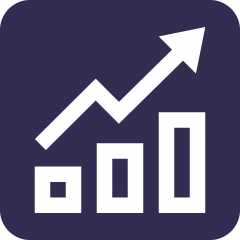 text text text text text text text text text text text text 
text text text text text text text text text text text text 
text text text text text text text text text text text text
METHODS
Use visuals to present your study design—e.g.:
Tables for summarizing participant information
Charts to visualize data collection and analysis procedures
Try “Smart Art” to convert texts to visuals








text text text text text text text text text text text text text text text text text text text text text text text text
text text text text text text text text text text text text text text text text text text text text text text text text
text text text text text text text text text text text text text text text text text text text text text text text text
text text text text text text text text text text text text text text text text text text text text text text text text
Sample visual produced with Smart Art
Contact information of corresponding author(s)